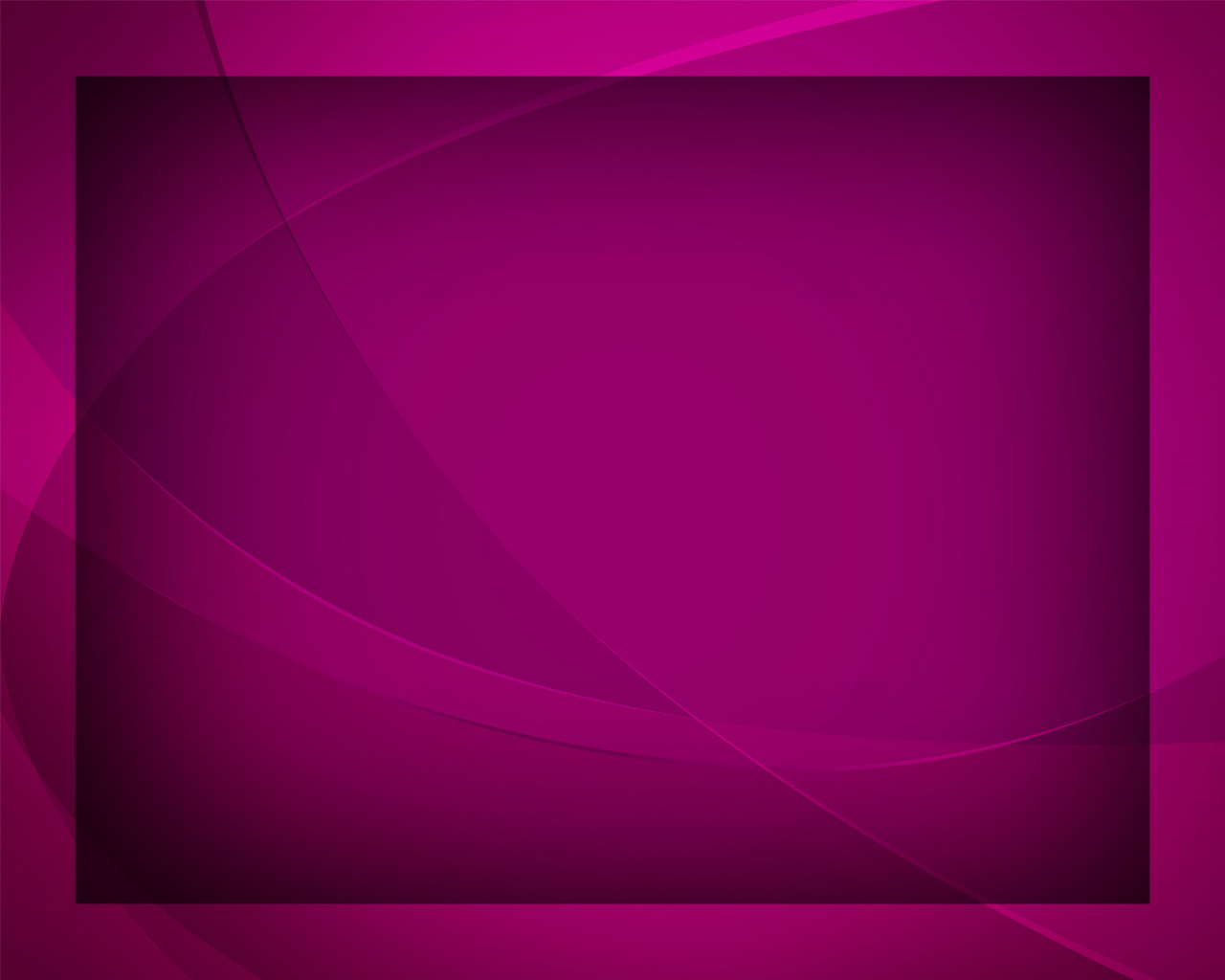 В жизненном море
Гимны надежды №174
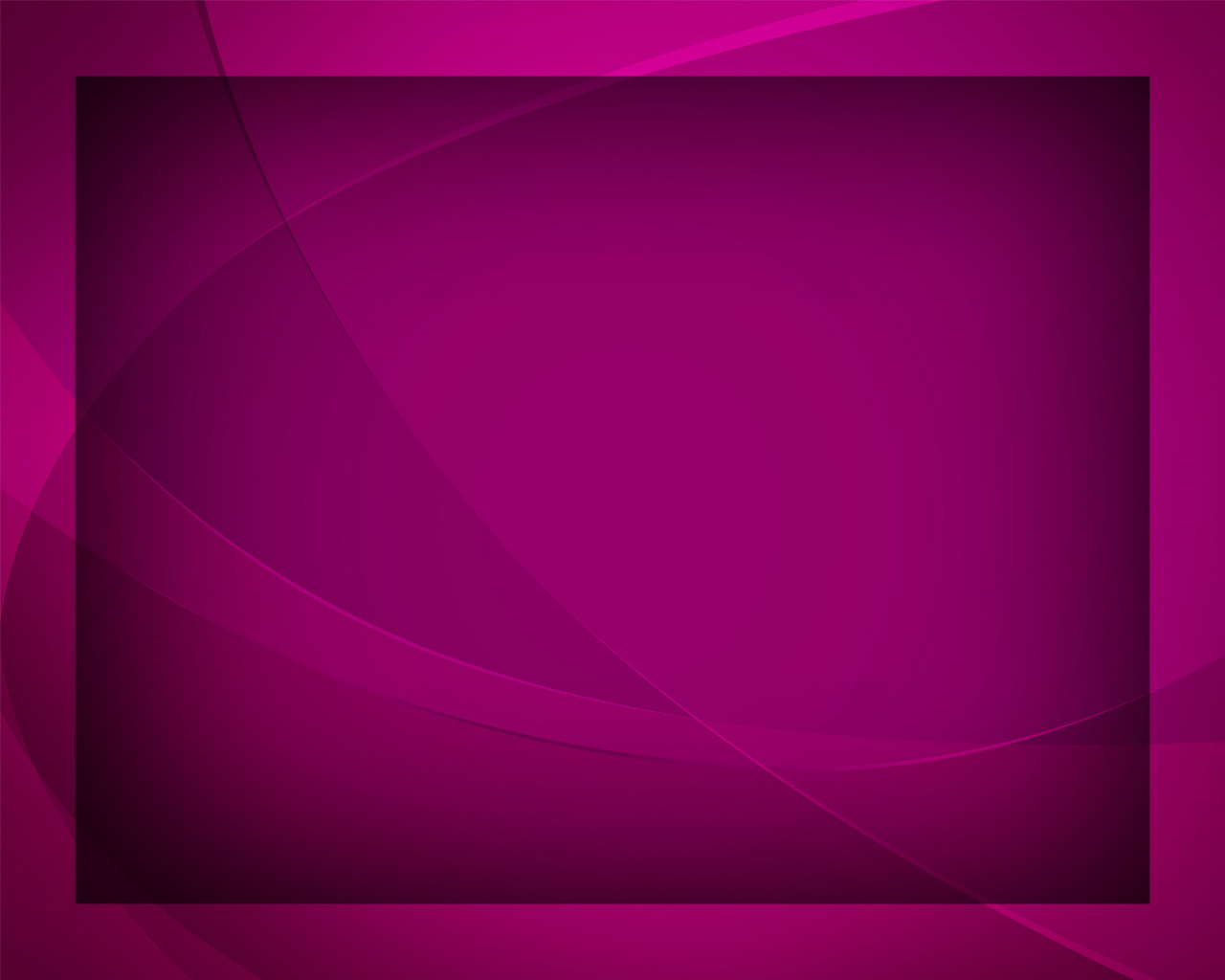 В жизненном море 
с волнами бороться, 
Бог мой, я тяжко, смертельно устал!..
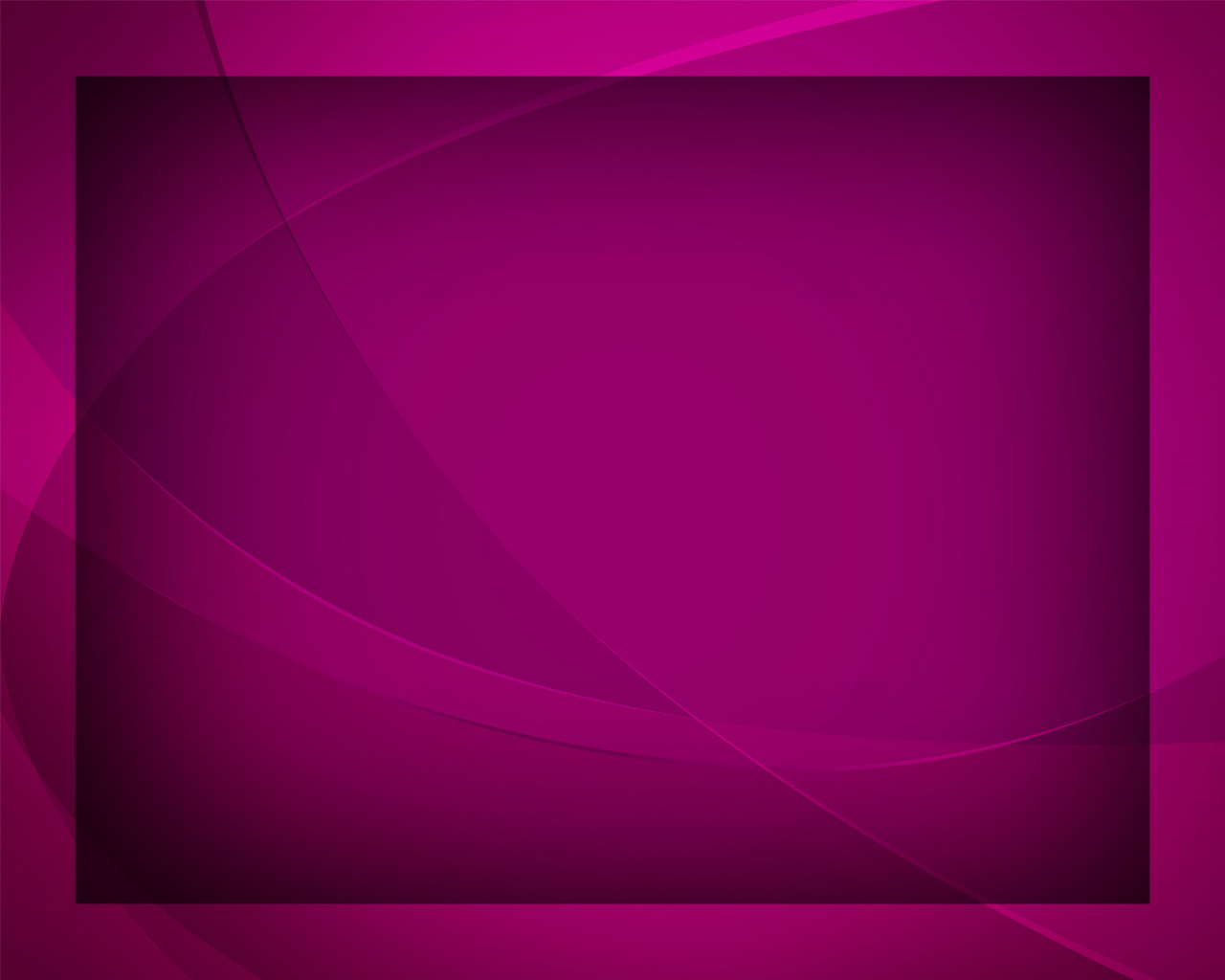 То грозный вал 
мне навстречу несётся, 
То на подводный 
я камень попал.
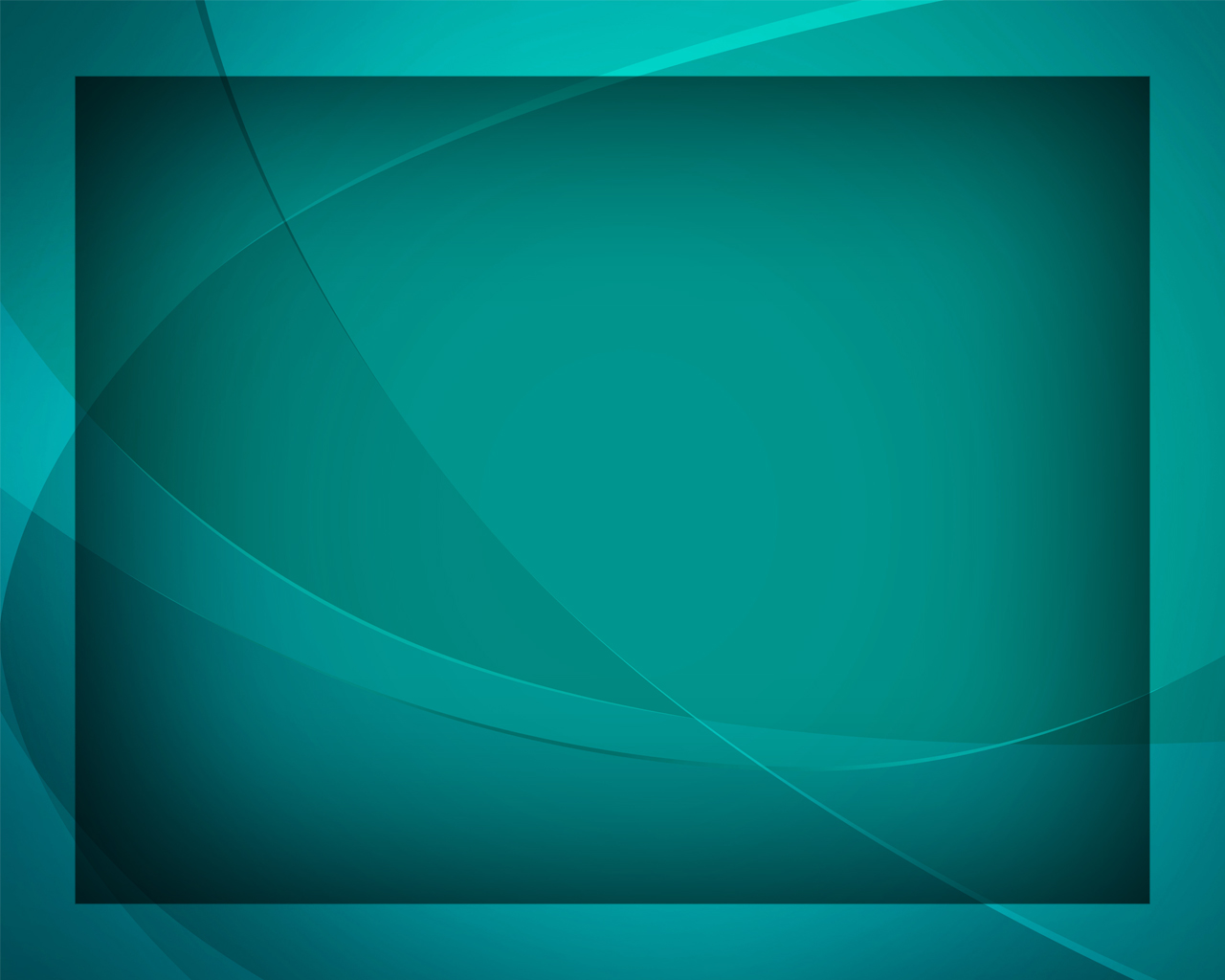 То грянет буря, гроза разразится, 
Треплет мой чёлн, словно щепку, порой,
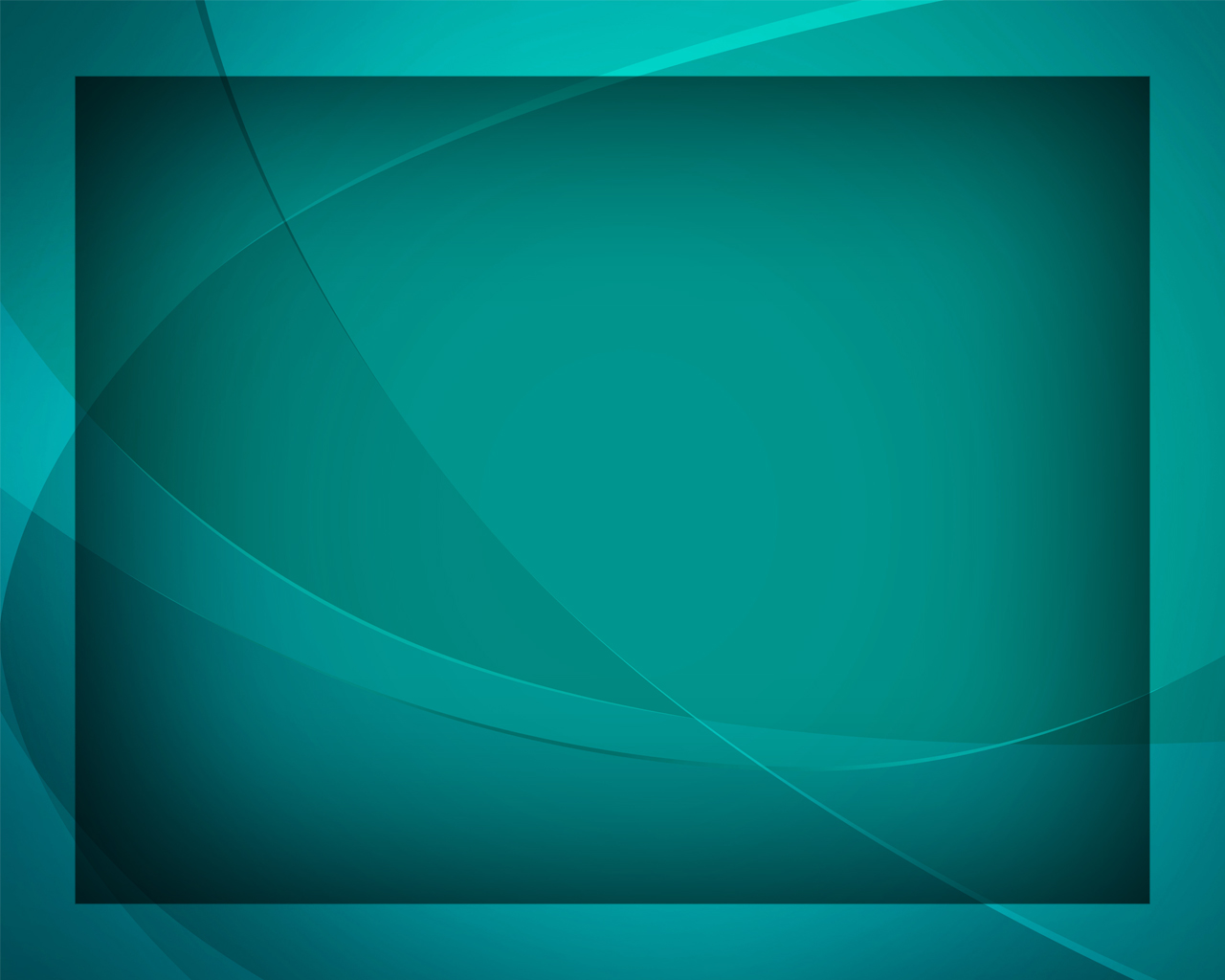 То я со штормами должен сразиться –
Чёлн мой не раз заливало водой.
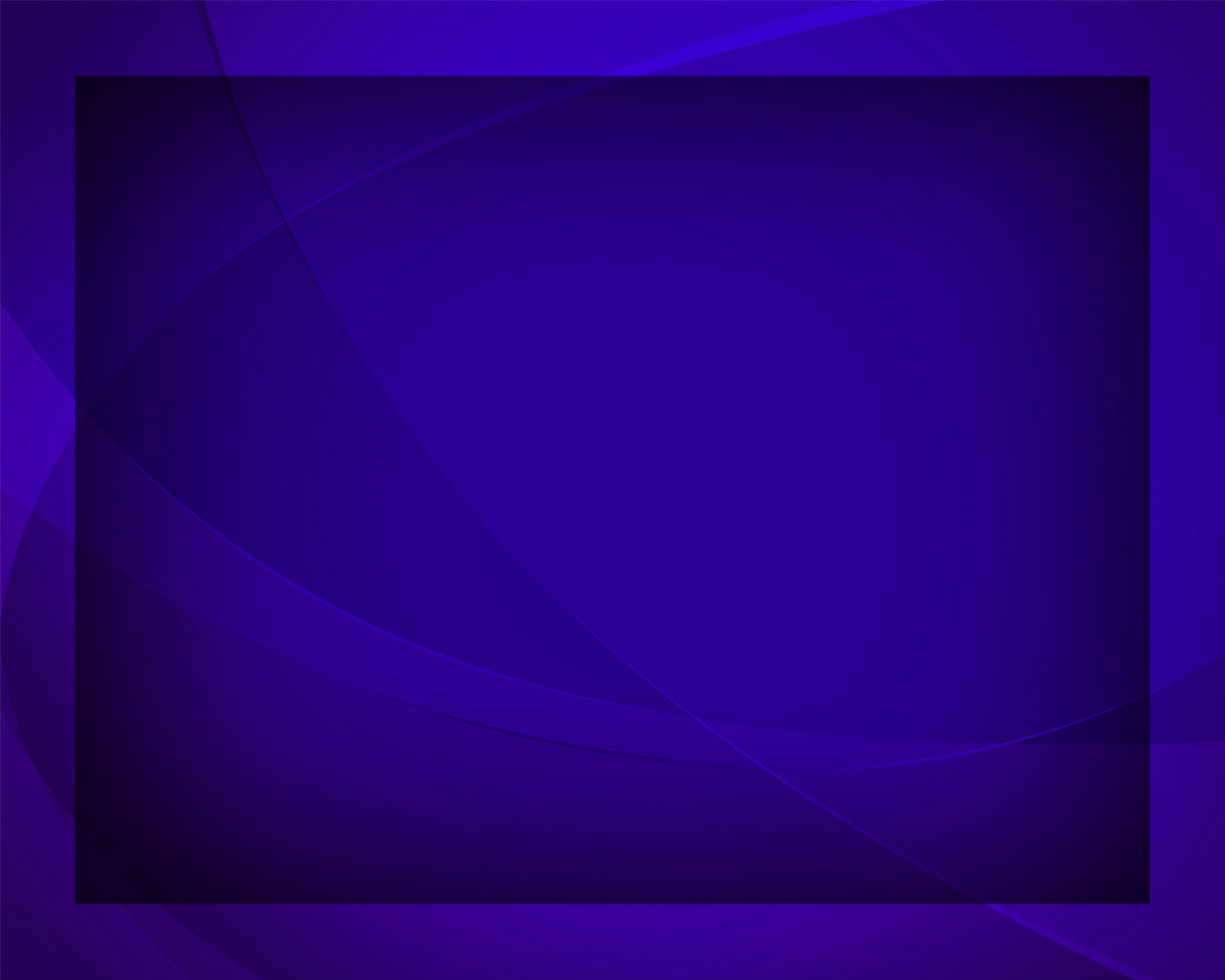 Бедный мой 
брат и пловец утомлённый, 
Духом не падай ты - о, ободрись!
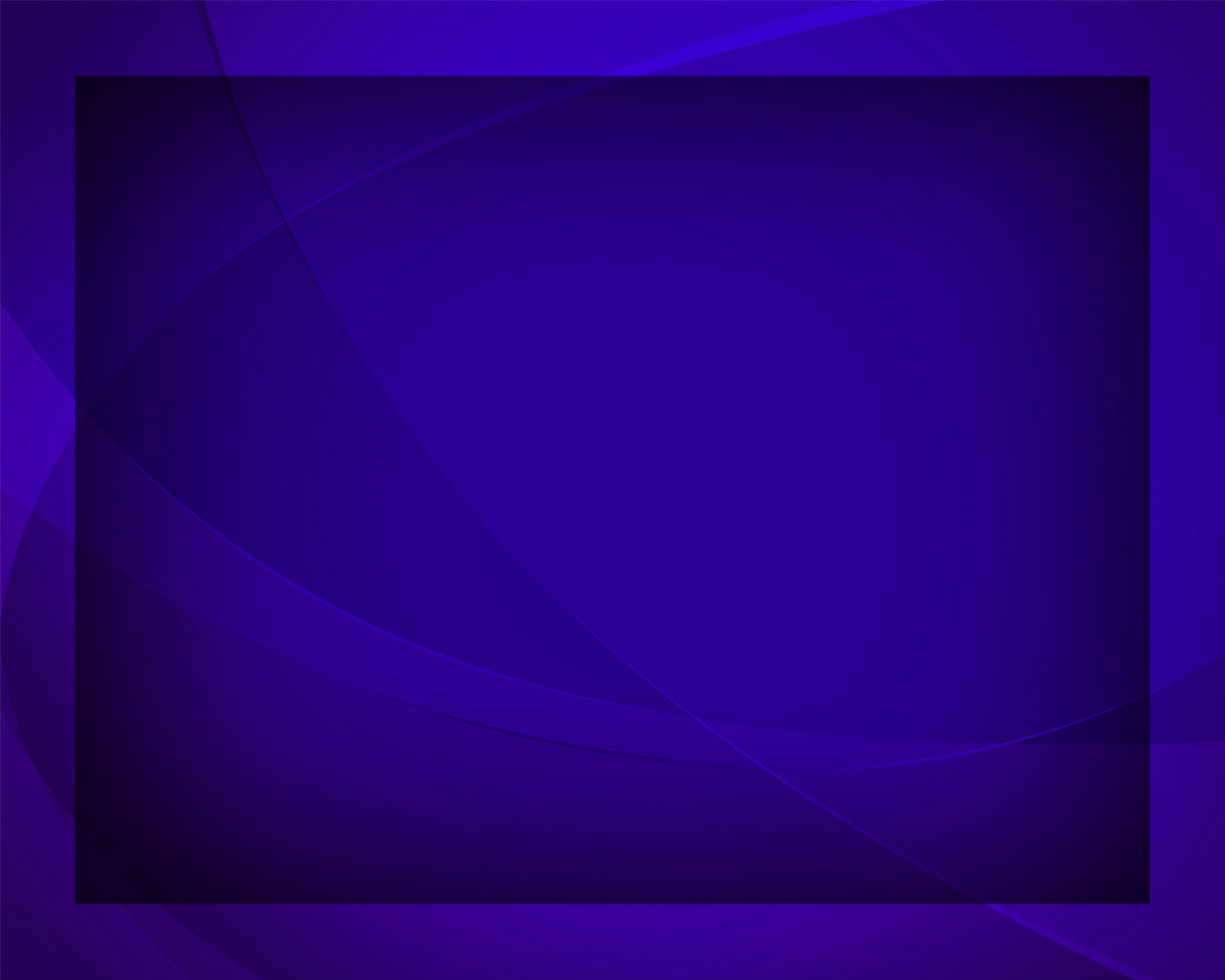 Новою силой в пути окрылённый,
В море житейском ты смело держись.
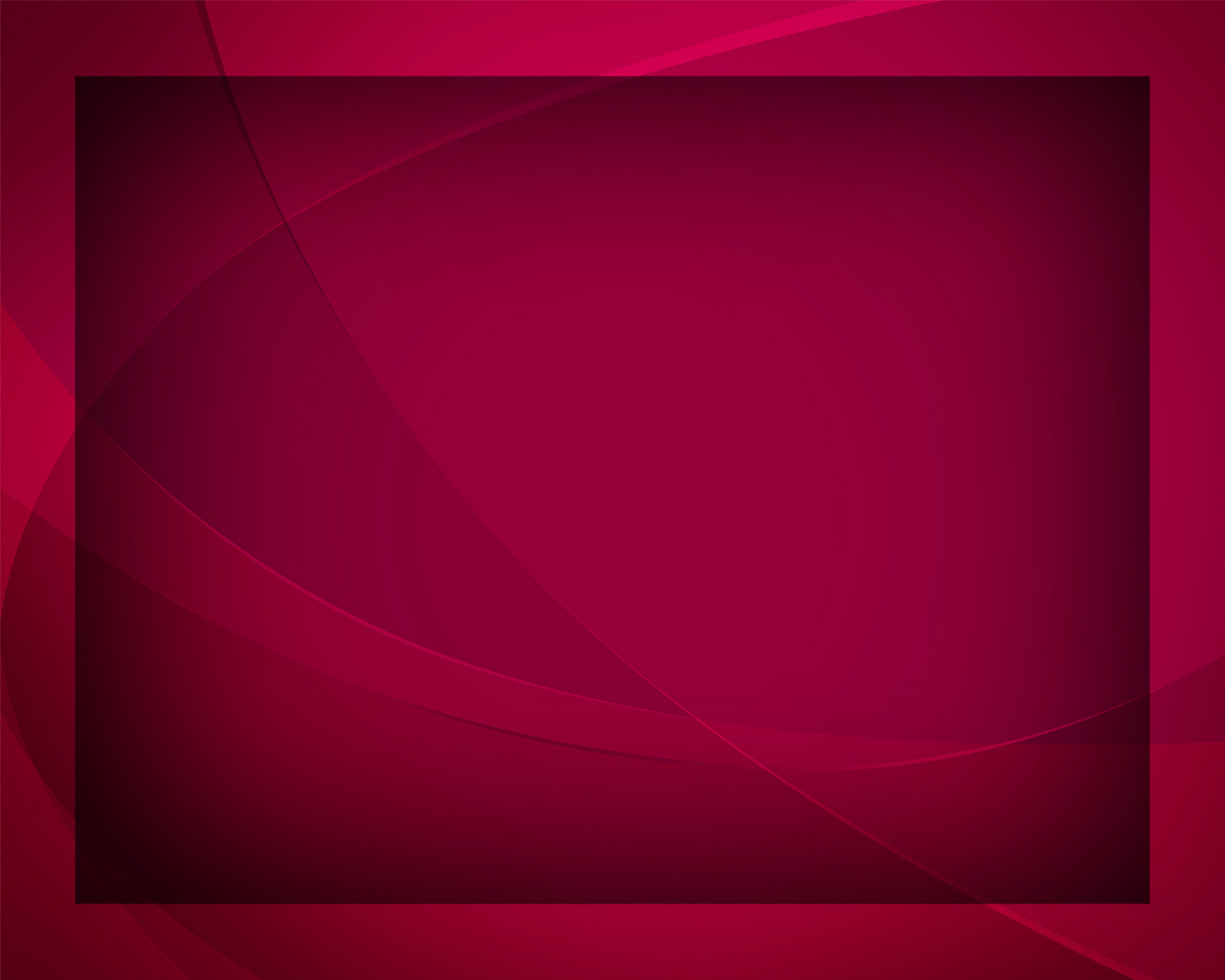 Трудно тебе, о, 
я знаю, как трудно! 
Но не забудь - Отчий глаз 
над тобой.
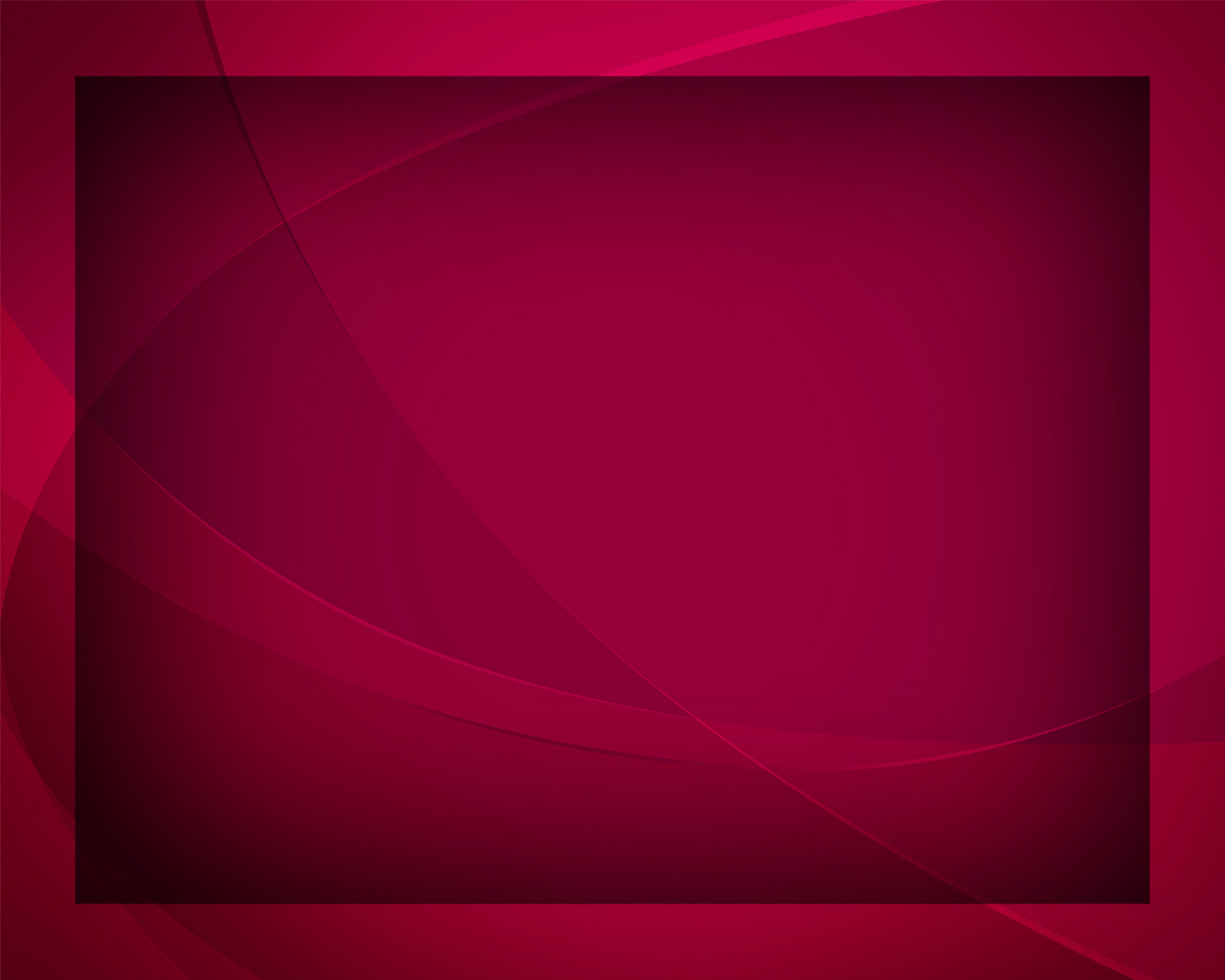 Бодрствуя 
денно и нощно, 
Он чудно 
Силы даёт в этой жизни земной.
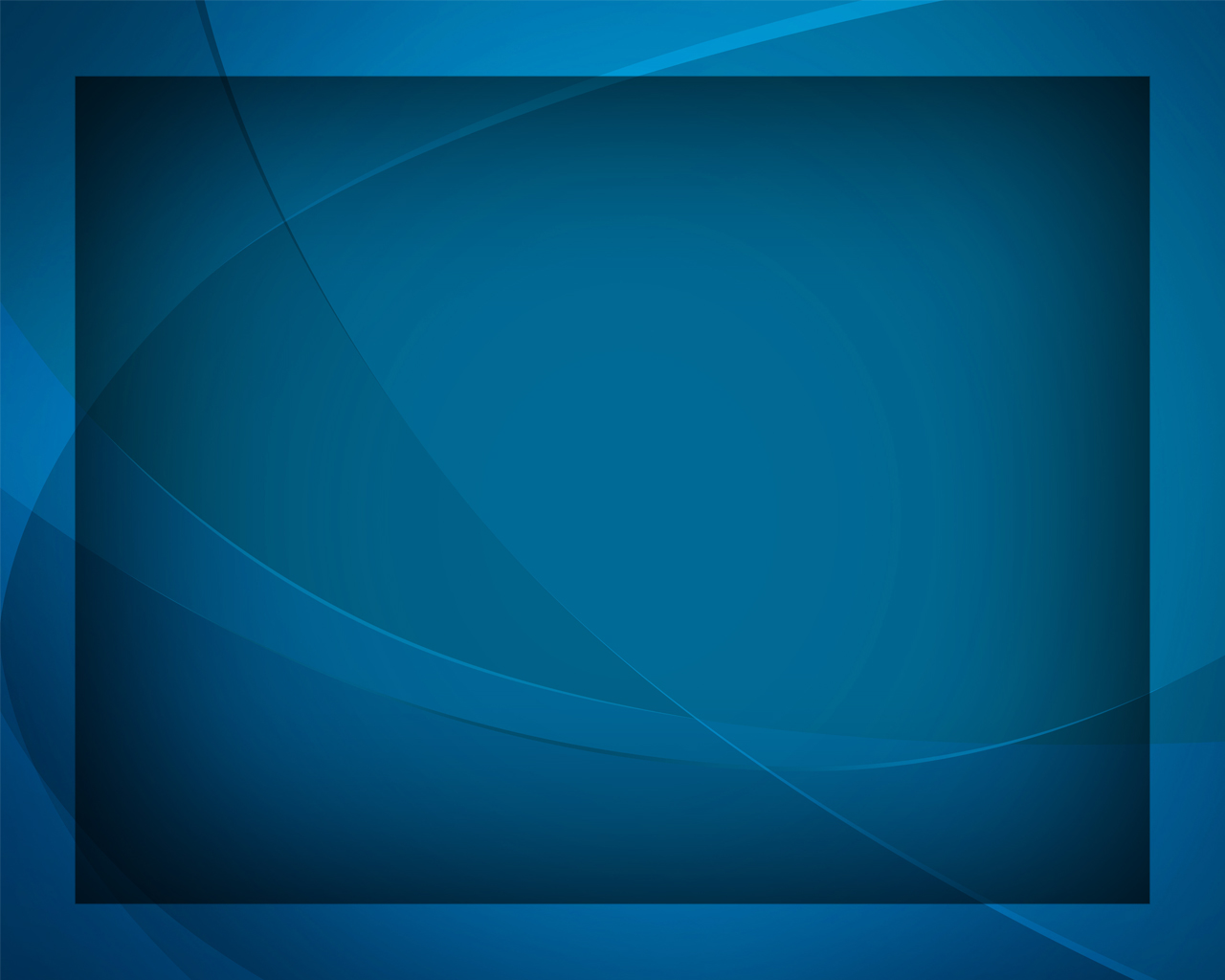 Долго ты плыл, много с бурями бился, 
Сколько преград 
на пути победил!
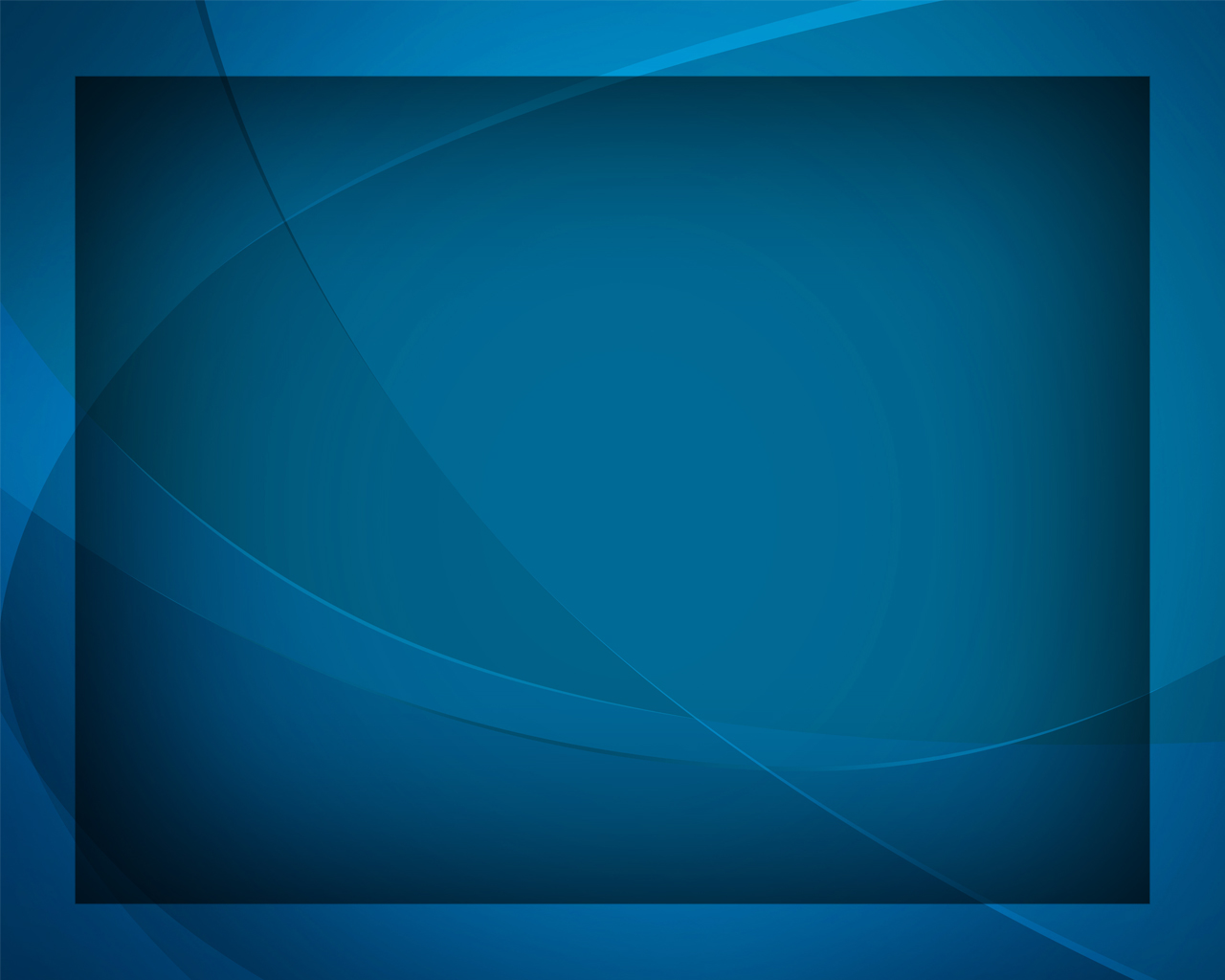 Гавань близка уж, 
а ты утомился, 
Руки в тяжёлой борьбе опустил.
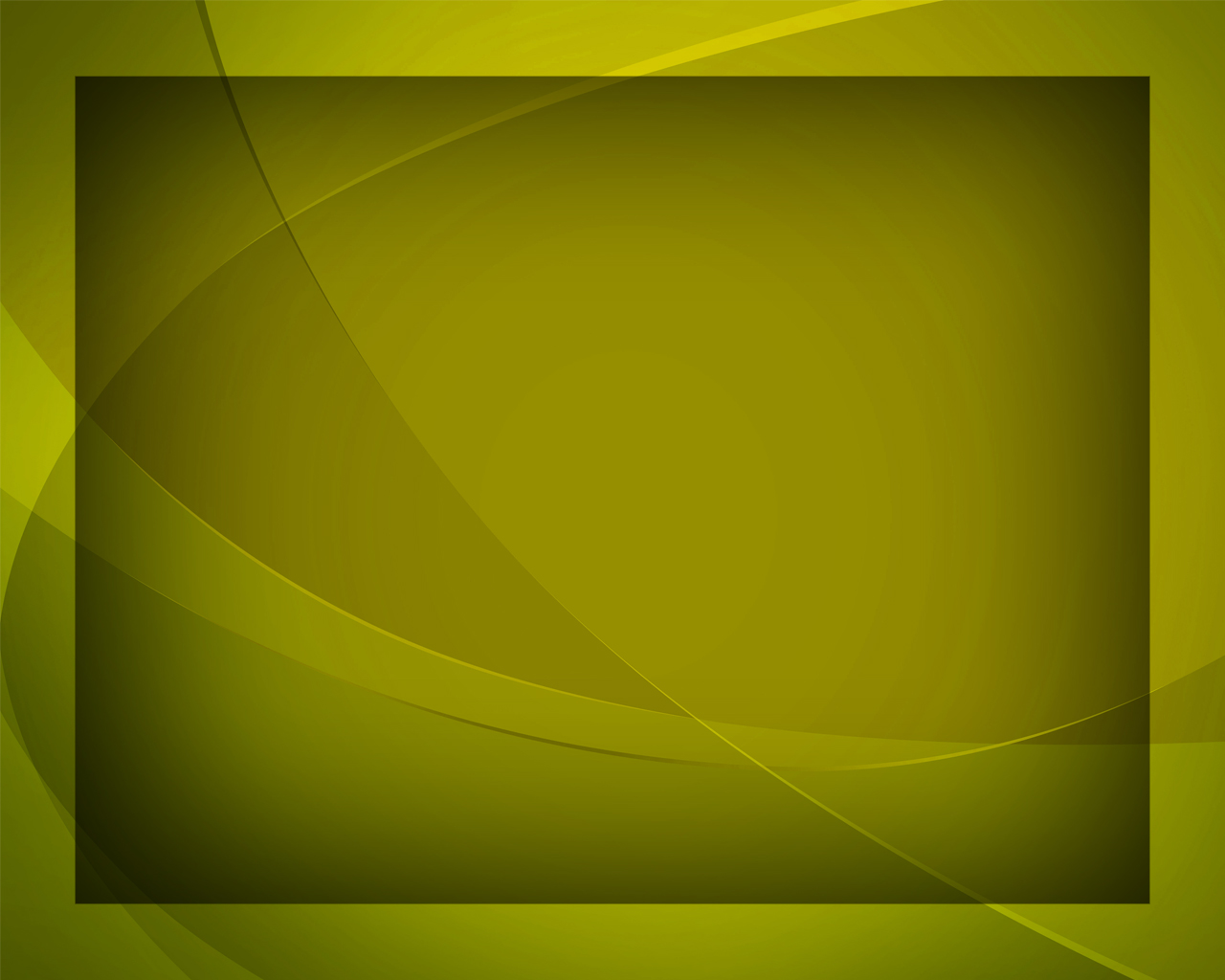 Будь победителем, о, не сдавайся! 
Скоро ты сможешь свободно вздохнуть.
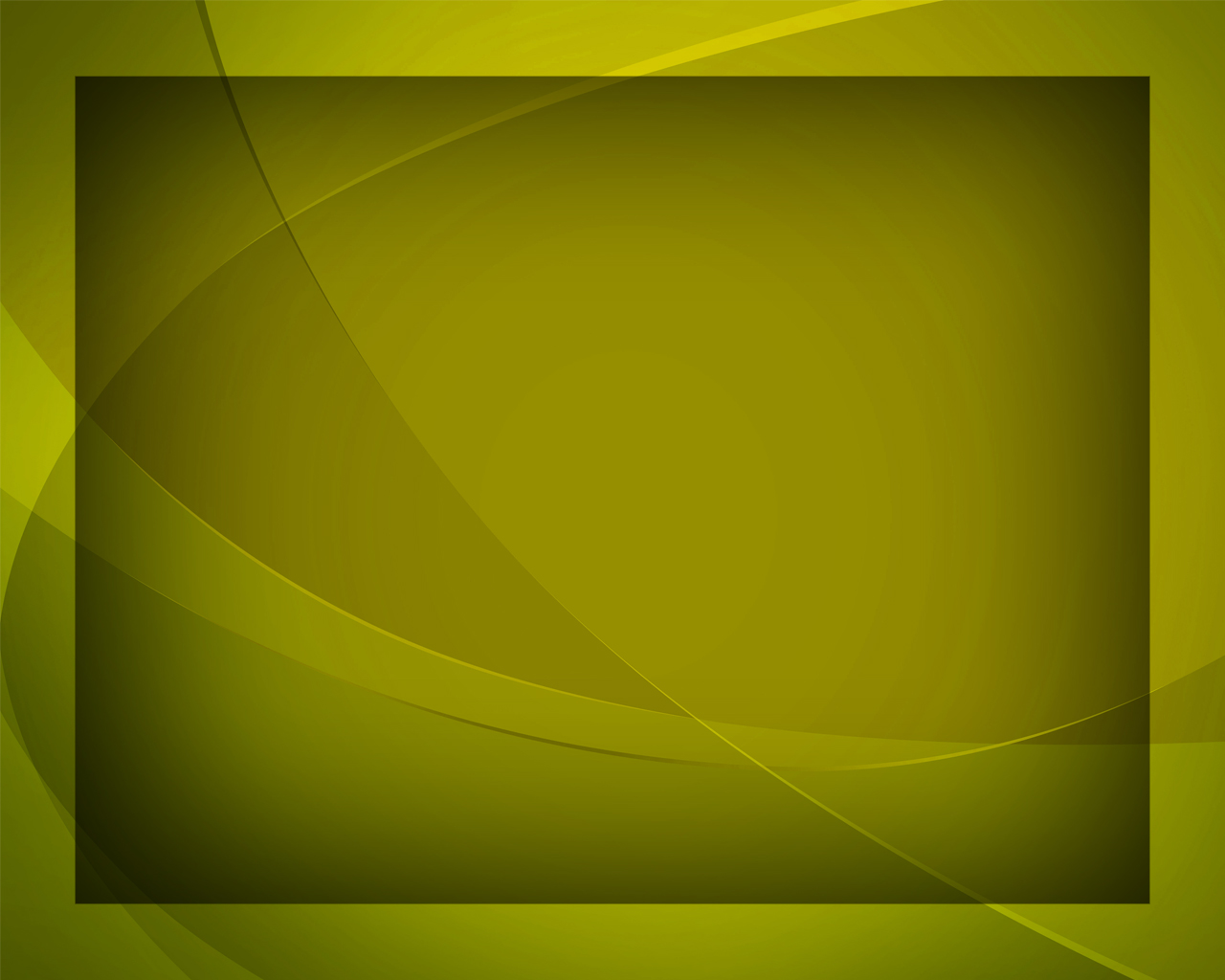 Чёлн твой у цели - мужайся ж, мужайся! 
Вот уж немного –
 и кончится путь.
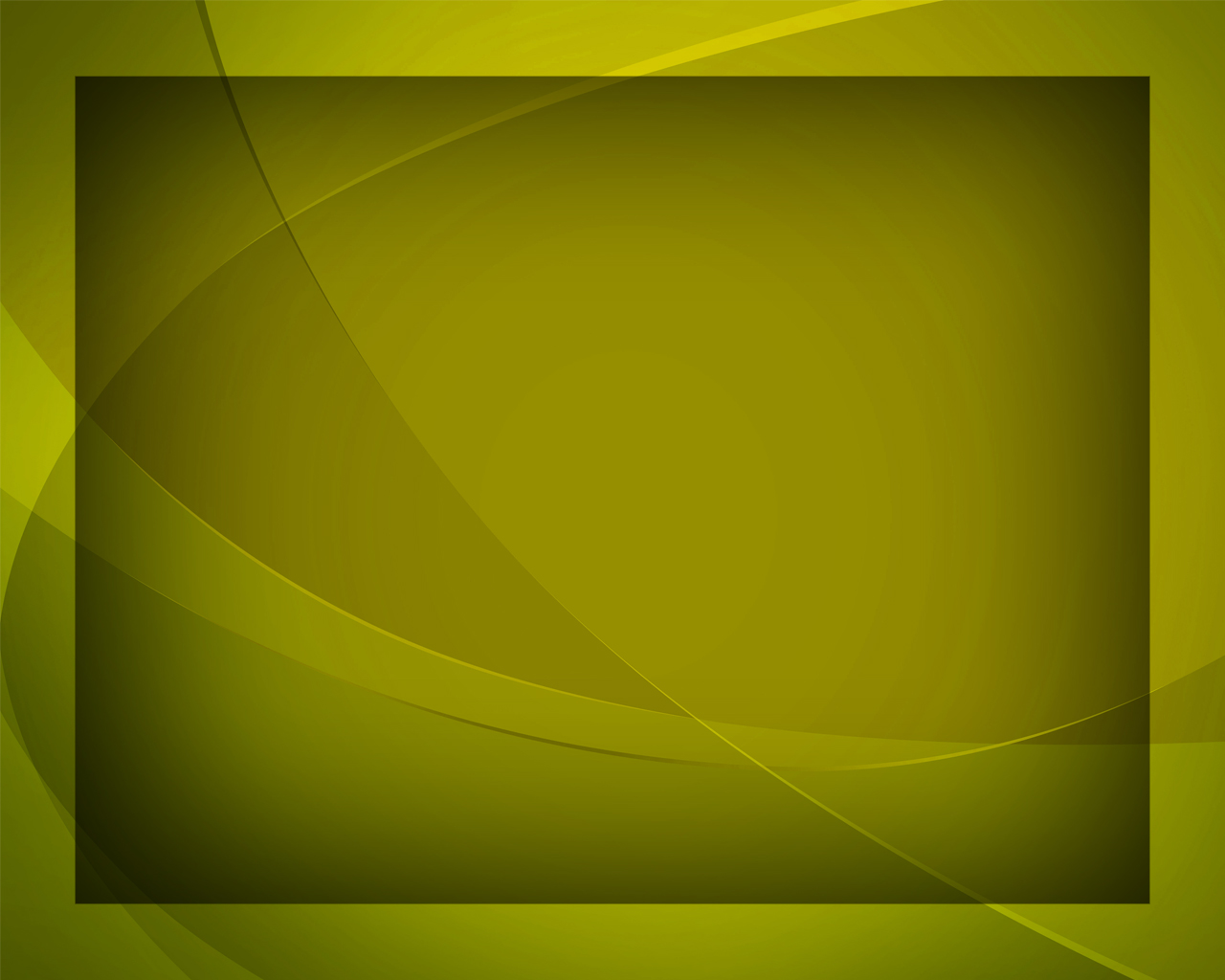